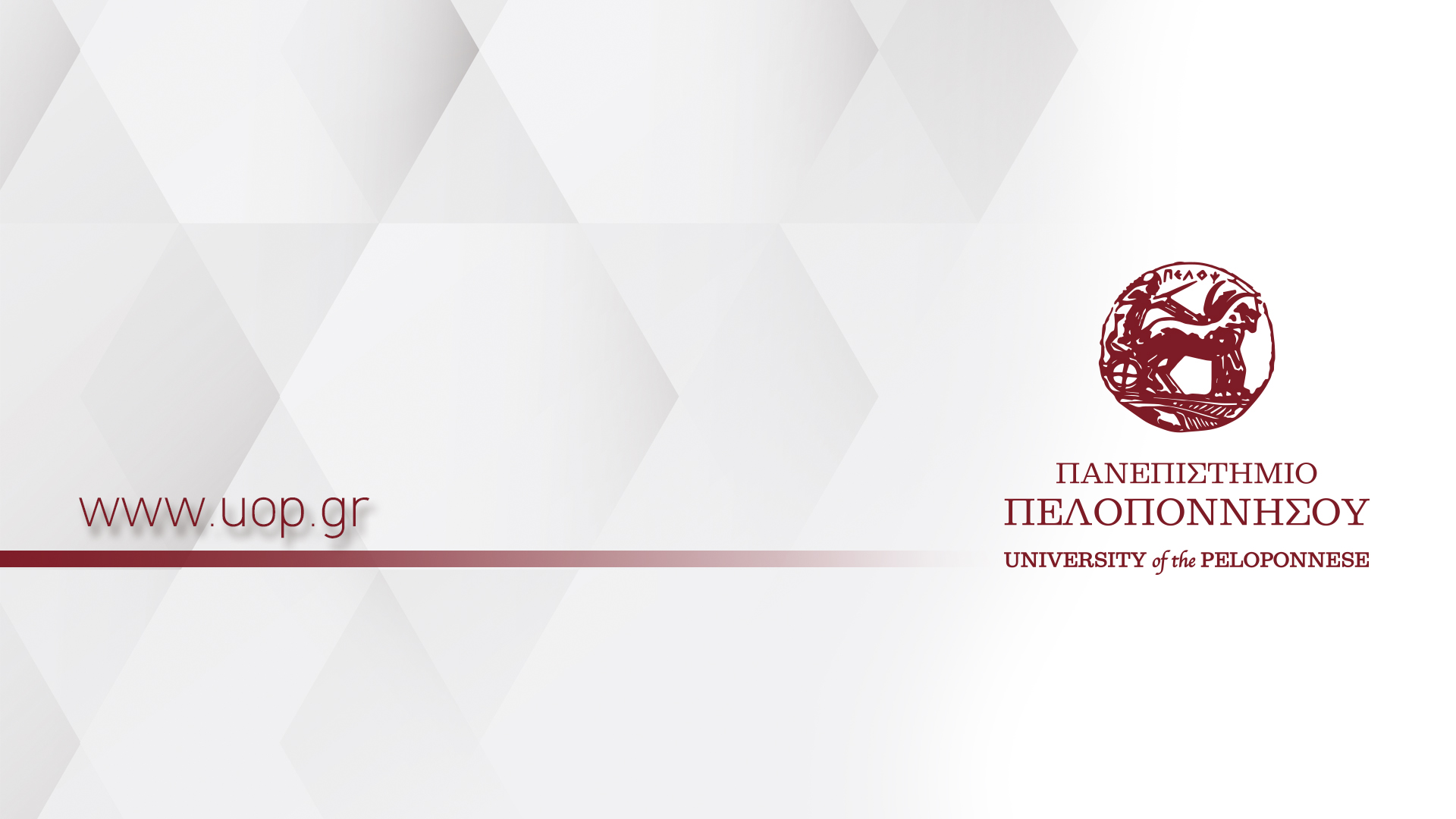 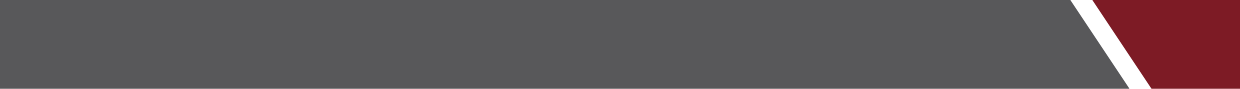 About the University of the Peloponnese
A modern, multidisciplinary, regional, and multi-campus university
Established in 2000, it accepted its first students in 2002
Developed in Tripolis, Corinth, Nafplio, Sparta, Kalamata, and Patras
Comprises 9 Schools and 22 Departments 
It offers studies in all cycles of learning: undergraduate, postgraduate, and Doctoral as well as Life Long Learning
More than 20.000 students (1st, 2nd και 3rd Cycle of Studies)
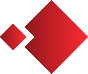 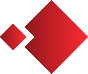 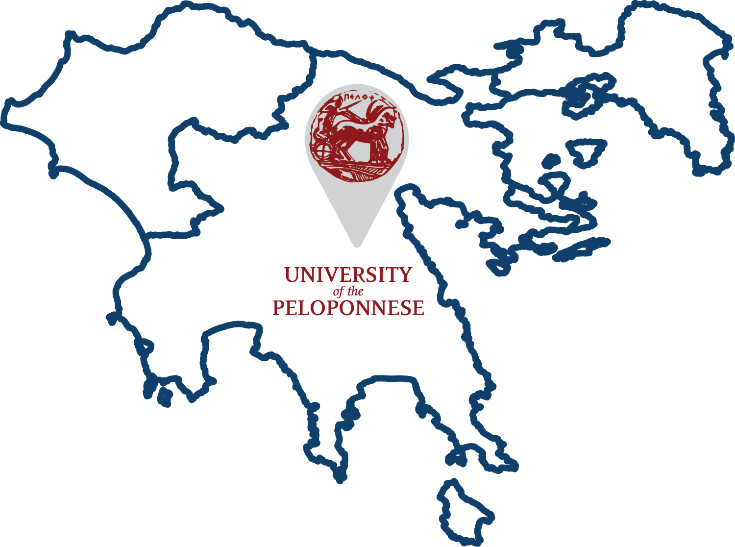 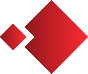 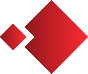 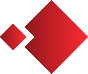 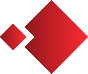 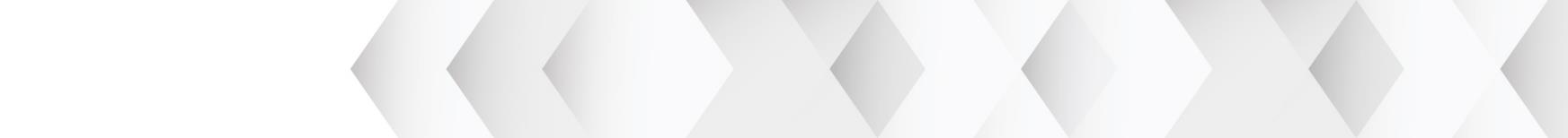 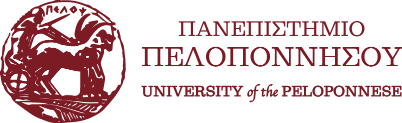 Vision - Mission
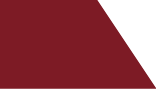 Optimal administrative structures and practices
Developing interdisciplinarity within the University and 
with other institutions in Greece and abroad
Integration of ICT (Information and Communication Technologies)
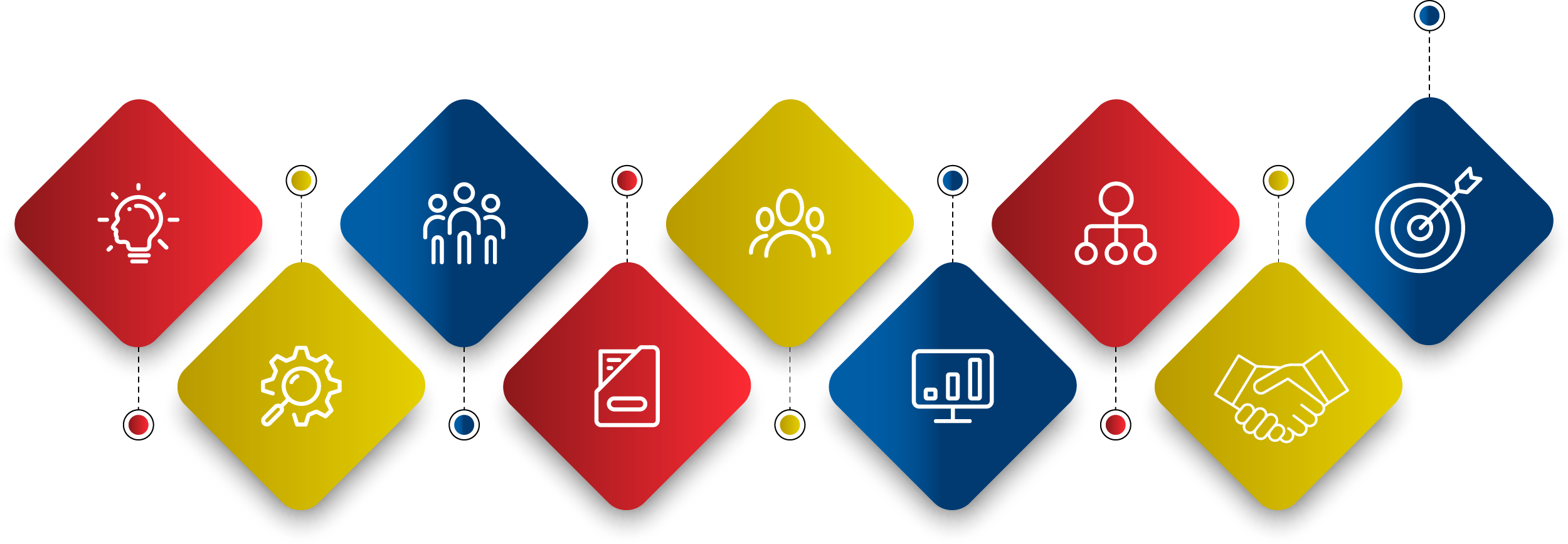 Close cooperation with local 
and regional authorities
Internationalization of research and teaching
Generating, disseminating, and promoting high-quality teaching and research
Respecting 
and promoting 
diversity and multiculturalism
Contributing to 
society’s cultural and 
economic progress 
through knowledge-based innovation
Establishing links with alumni and external stakeholders
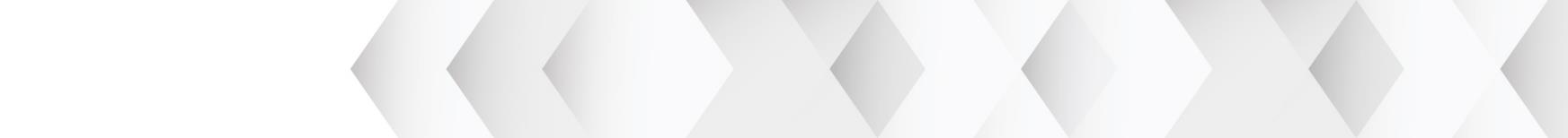 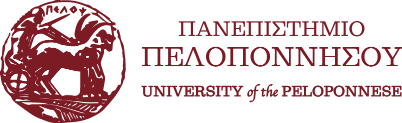 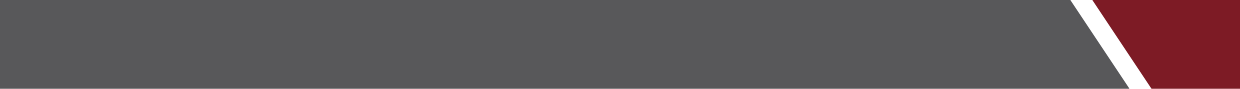 Facts and Figures
350
45
22.420
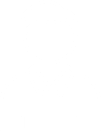 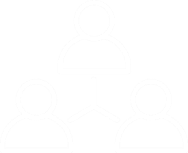 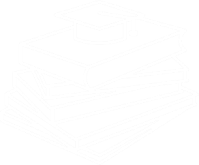 undergraduate students
members of Academic Staff
1.706
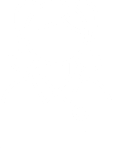 Postgraduate Programs
175
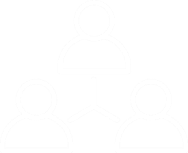 postgraduate students
(6 in English language and 8 in collaboration with Greek and foreign universities)
527
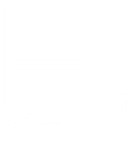 members of Administrative Staff
doctoral students
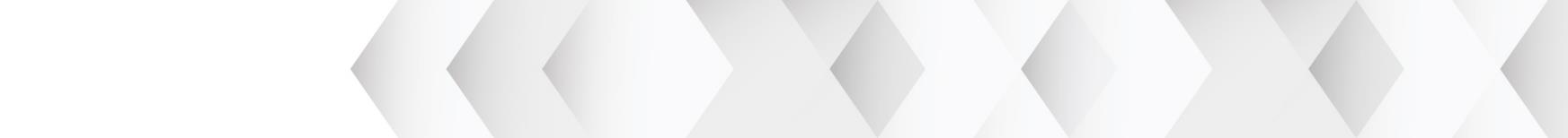 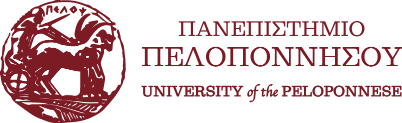 Schools &
   Departments
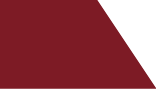 UNDERGRADUATE STUDIES
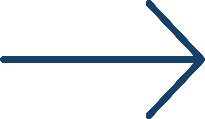 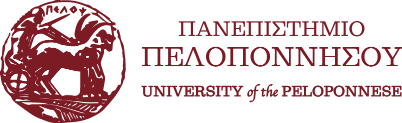 Schools &
   Departments
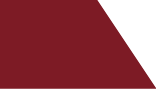 UNDERGRADUATE STUDIES
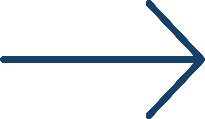 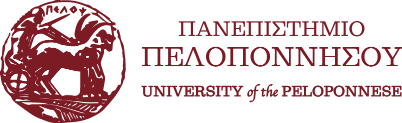 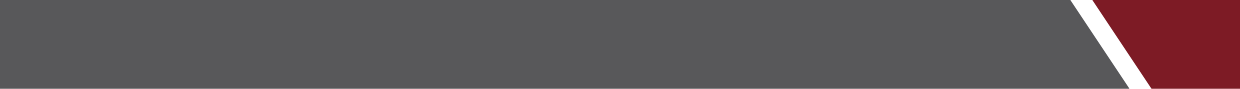 Scientific Publications (2010-14) (world average 1)
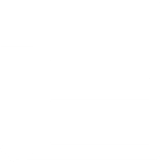 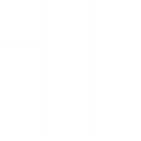 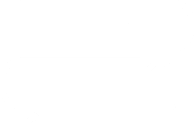 Reference: Sachini E, Malliou N., Chrysomallidis C., Karabekios N., (2016), Greek Scientific Publications 2000-2014:  A Bibliometric Analysis of Greek Publications in International Scientific Journals, Web of Science, National Documentation Centre,(http://report06.metrics.ekt.gr/el/institutes-profile)
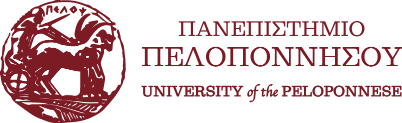 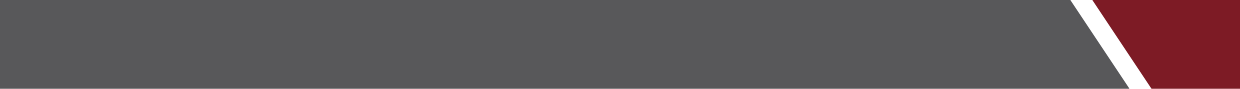 Research
95 internationally 
funded projects
>  200 competitive research projects are in progress
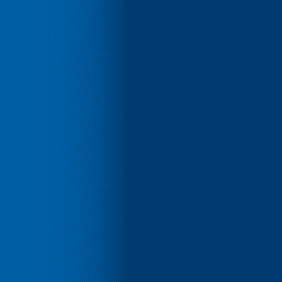 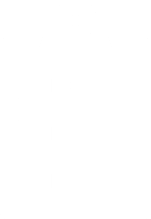 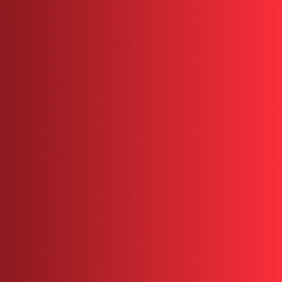 85 nationally 
funded projects
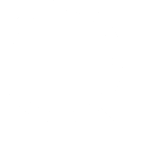 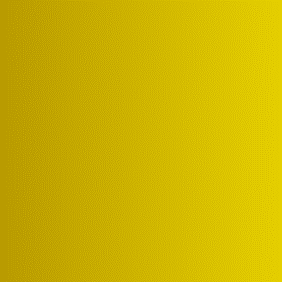 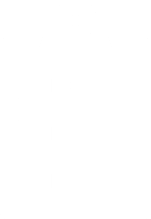 (participation in H2020, Erasmus+, etc.)
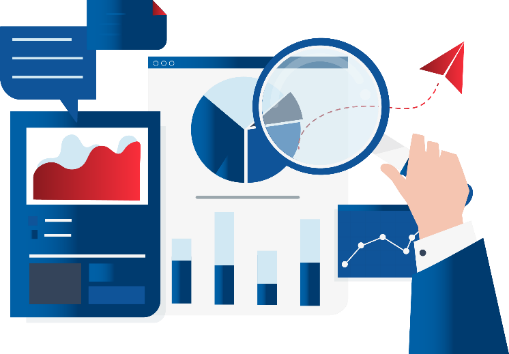 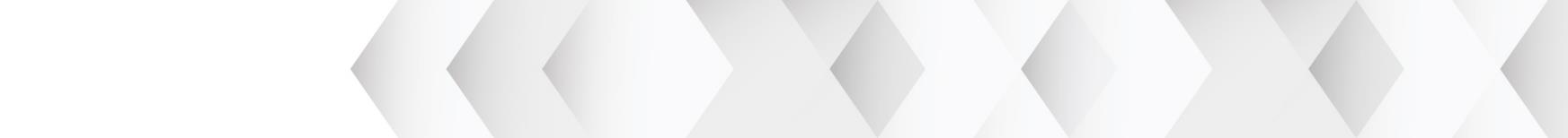 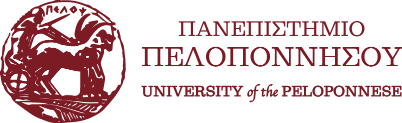 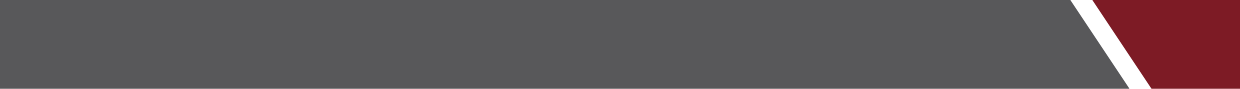 UoP’s extrovert orientation
Collaboration with 30 national 
and 3 international
organizations
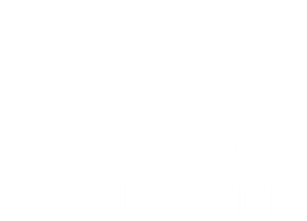 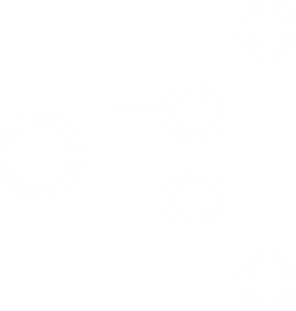 Collaboration with 
8 national and 
13 foreign Universities
(Ministries, Regions, Municipalities, Chambers, Institutes, Research centres, Charity organizations, etc.)
Social Contribution via
The collaboration with the Region of the Peloponnese 
Staff, students, and alumni involvement in a wide range of activities
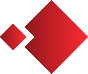 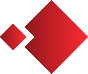 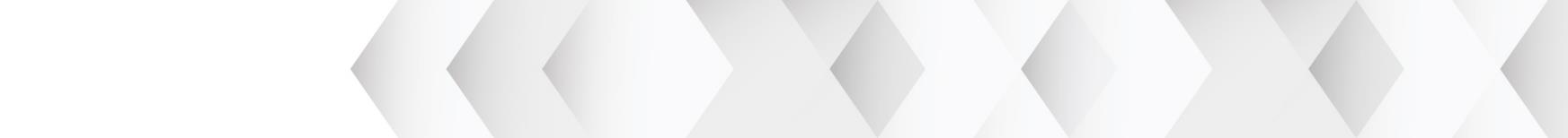 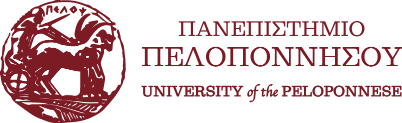 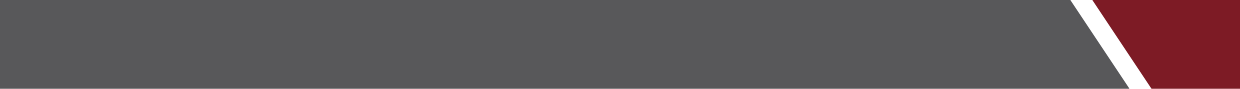 Member of EUNICE  https://eunice-university.eu/
Poznan University of Technology (Poland coordinator)
Brandenburg University of Technology (Germany)
University of Cantabria (Spain)
University of Mons (Belgium)
University of Catania (Italy)
Universite Polytechnique HAUTS-DE-FRANCE (France)
University of Vaasa (Finland)
The Polytechnic Institute of Viseu (Portugal)
University of Karlstad (Sweden)
University of the Peloponnese (Greece)












The Department of Informatics and Telecommunications of the University of the Peloponnese in collaboration with CERN (European Organization for Nuclear Research)
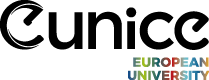 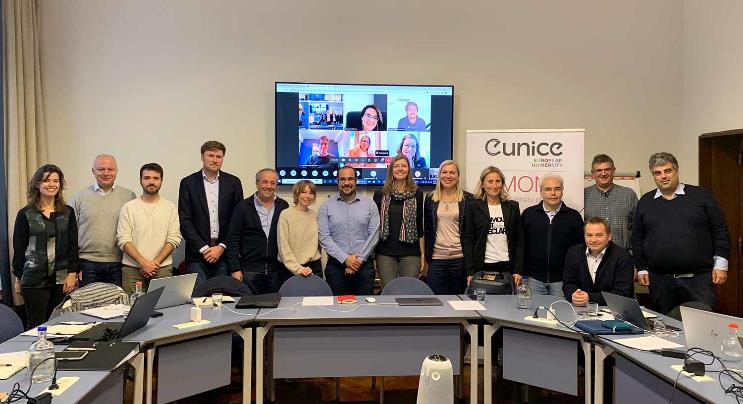 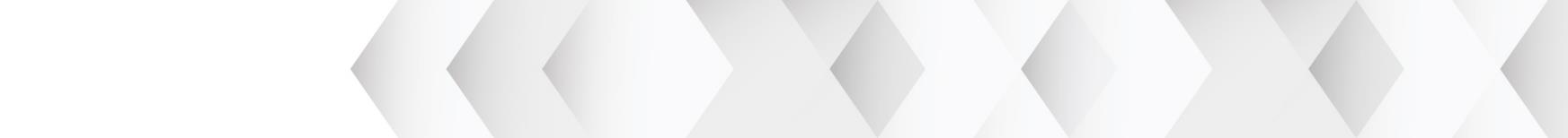 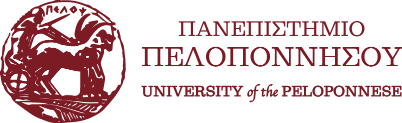 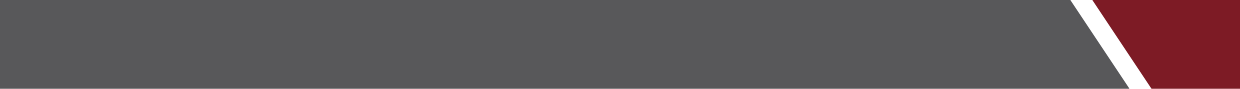 Stellar collaborations
The Epidaurus Lyceum is an Athens & Epidaurus Festival educational programme and is realized under the auspices and the support of the Hellenic Ministry of Culture and Sports and in collaboration with the Department of Theatre Studies, School of Fine Arts, University of the Peloponnese.
The Department of Informatics and Telecommunications of the University of the Peloponnese in collaboration with CERN (European Organization for Nuclear Research)
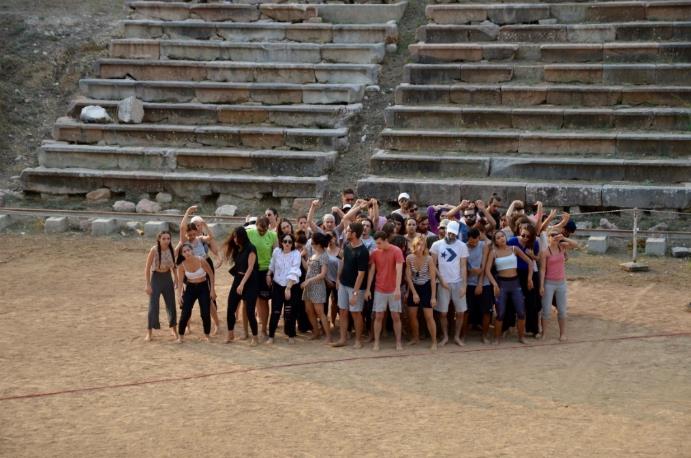 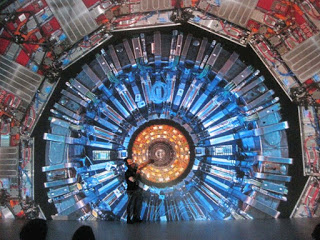 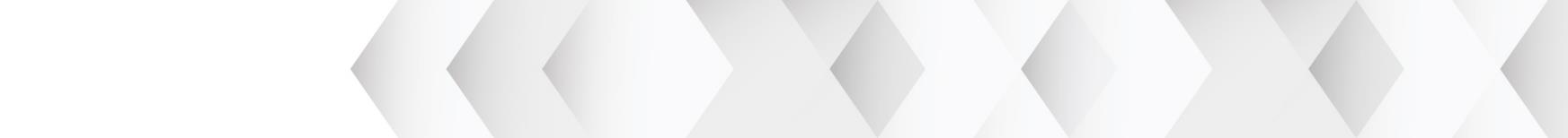 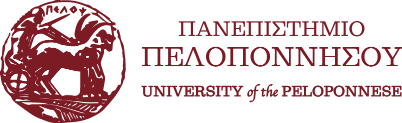 Erasmus+ and UoP
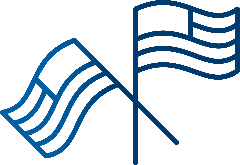 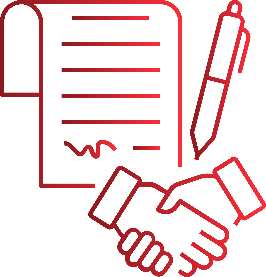 250 Interinstitutional Agreements in 26 countries
Students’ 
Mobility
Teaching Staff 
Mobility
Administrative
Staff Mobility
306 students have studied and 221 have trained abroad
171 students have studied and 99 have trained in Greece
103 members of teaching staff have gained new teaching experiences in an international context  and 119 came to the University of the Peloponnese
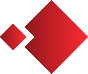 89 members of administrative staff have undertaken  learning and/or professional experience in another countries and 66 came to the University of the Peloponnese.
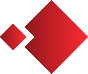 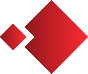 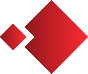 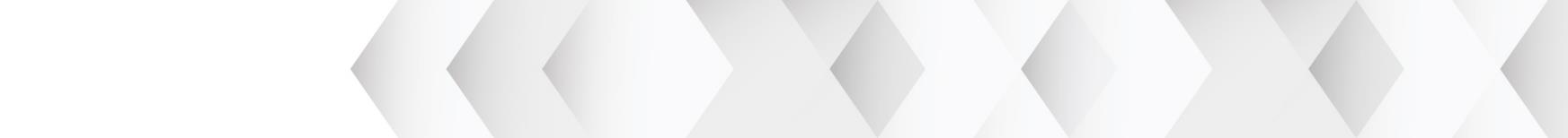 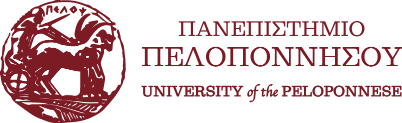 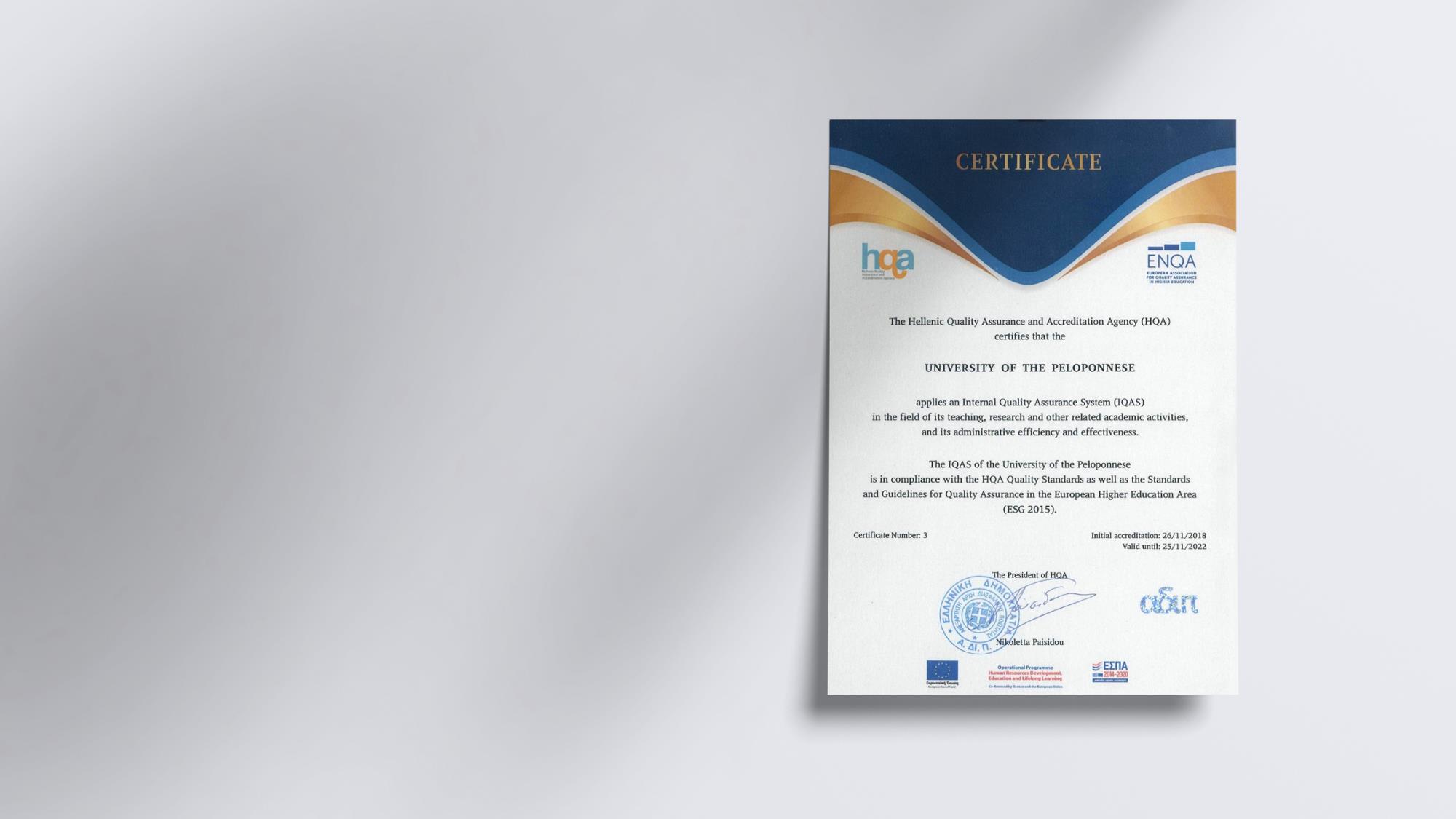 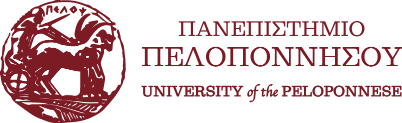 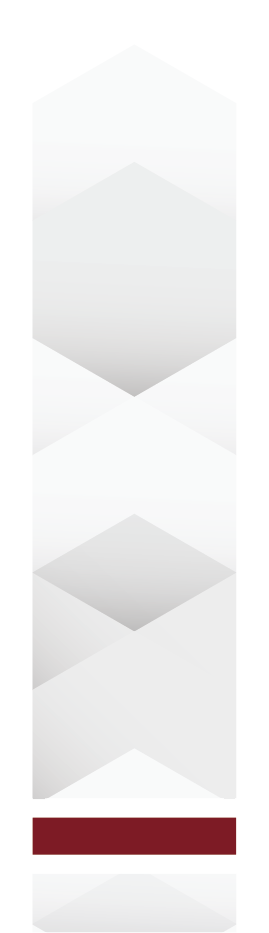 External accreditation
results (2018)
Accredited Quality Assurance
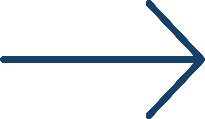 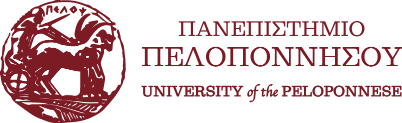 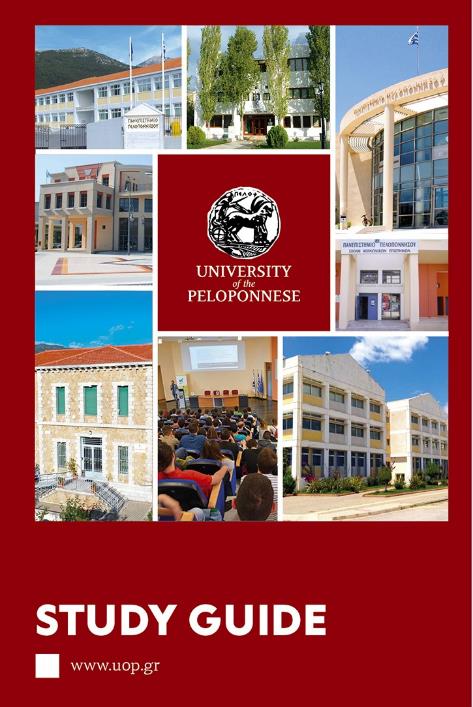 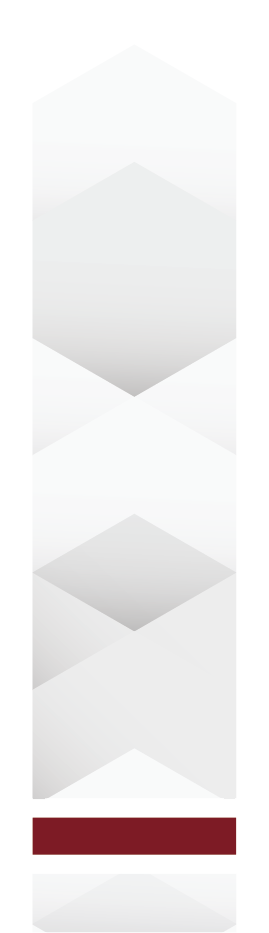 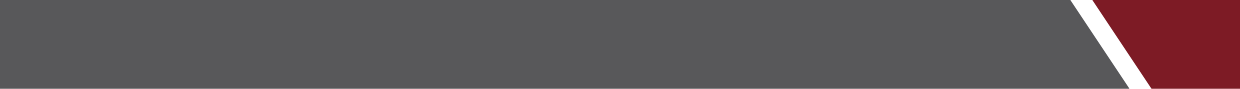 UoP Study Guide
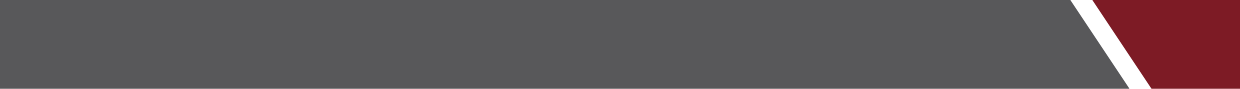 UoP in images
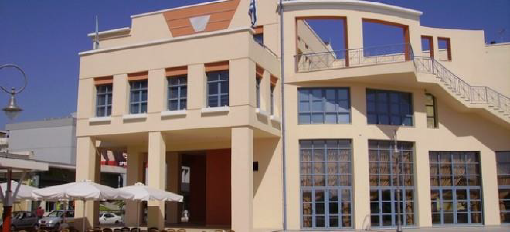 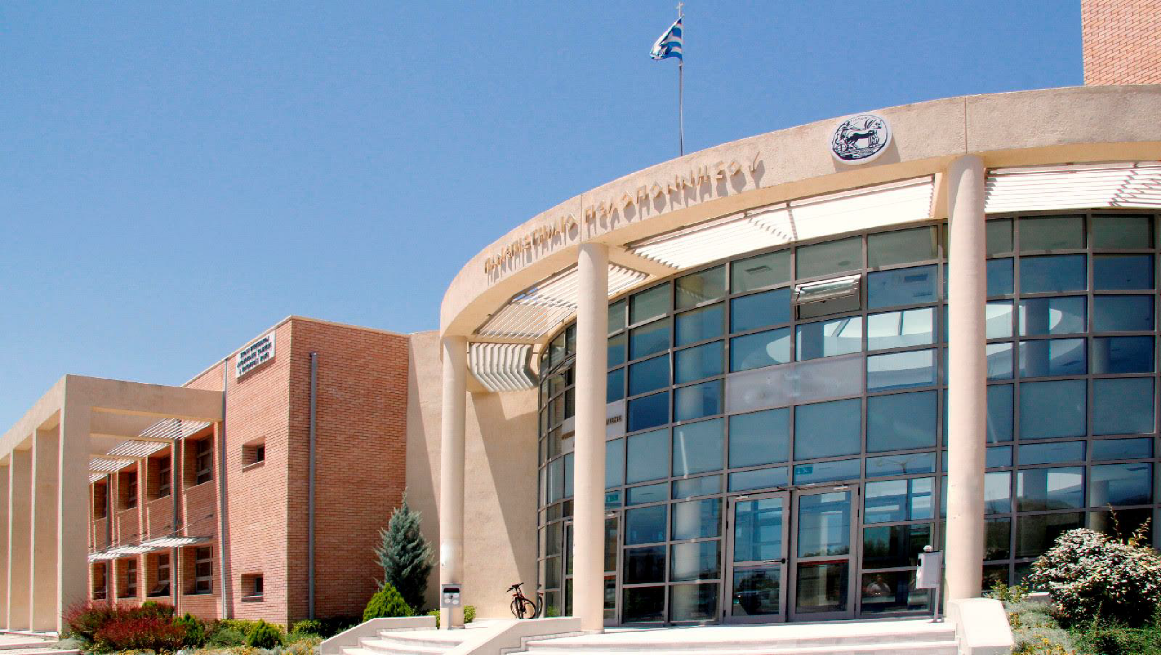 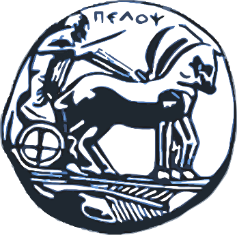 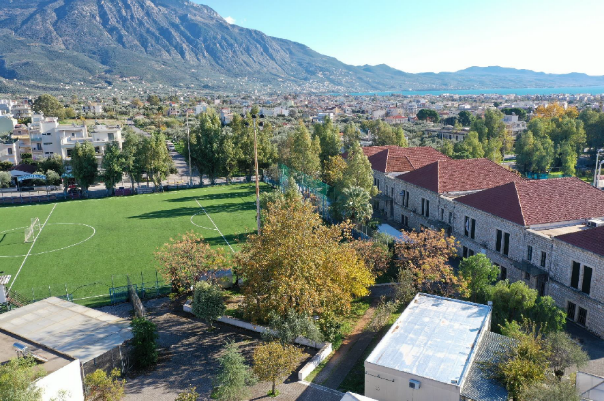 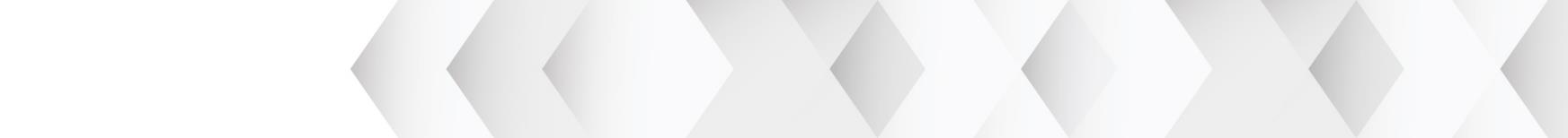 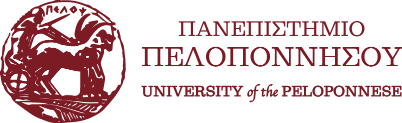 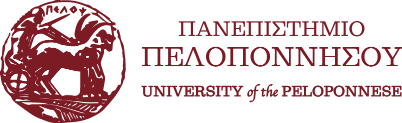 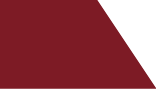 Social Media & UoP
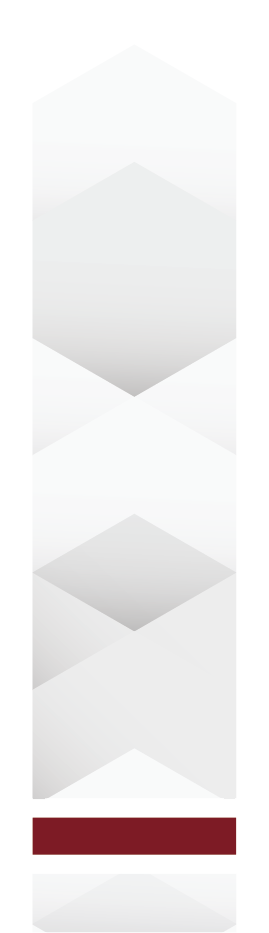 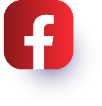 @uopgr
@Γραφείο Δημοσίων Σχέσεων UoP
The University of the Peloponnese has a social media presence   on Facebook, Twitter,  Instagram, and YouTube
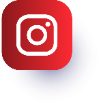 @uop.gr
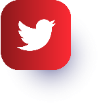 @uopgr
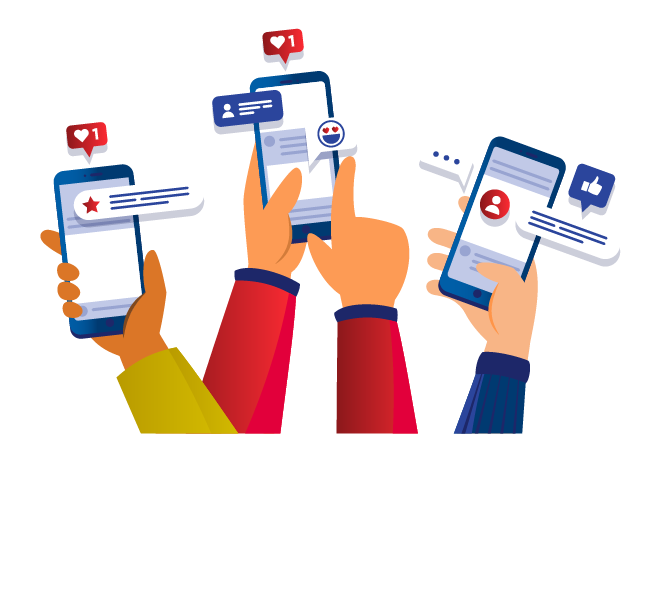 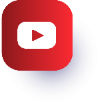